Le rôle de la gabapentine dans le sevrage aigu de l’alcool
Par Veronika Syzonenko et Sarah Mensour
R1 en Médecine Familiale   GMF-U des Faubourgs    
Supervisées par Dre Maya Nader  
Juin 2023
Aucun
CONFLIT D’INTÉRÊT
MISE EN CONTEXTE
« Le trouble de l’usage de l’alcool (TUA) est
une affection médicale caractérisée par
une altération de la capacité à arrêter ou à
contrôler la consommation d’alcool
malgré des conséquences négatives sur le
plan social, professionnel ou sur la santé »
Le National Institute on Alcohol Abuse and Alcoholism (NIAAA)
https://www.niaaa.nih.gov/sites/default/files/publications/Alcohol-Use-Disorder_French.pdf
[Speaker Notes: Le traitement standard c’est BZD. MAis E2 importants

La gabapentine est utilisée pour les convulsions depuis les années 1990. Dans les dernières années, ce médicament  est de plus en plus étudié pour le traitement des troubles liés à la consommation d'alcool.

https://www.canada.ca/fr/sante-canada/services/dependance-aux-drogues/drogues-illicites-et-reglementees/benzodiazepines.html#sub]
MISE EN CONTEXTE
Les sx de sevrage ROH surviennent lorsque les patients cessent de boire ou diminuent considérablement leur consommation d’alcool après une dépendance à long terme.

Complications du sevrage ROH:
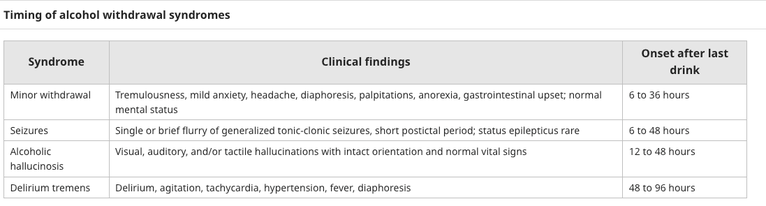 UpToDate [Internet]. Uptodate.com. [cité 2023 Avril 2]. Disponible: https://www.uptodate.com/contents/management-of-moderate-and-severe-alcohol-withdrawal-syndromes
[Speaker Notes: SI sevrage compliqué: potentiel de convulsions]
MISE EN CONTEXTE
La gabapentine = alternative?
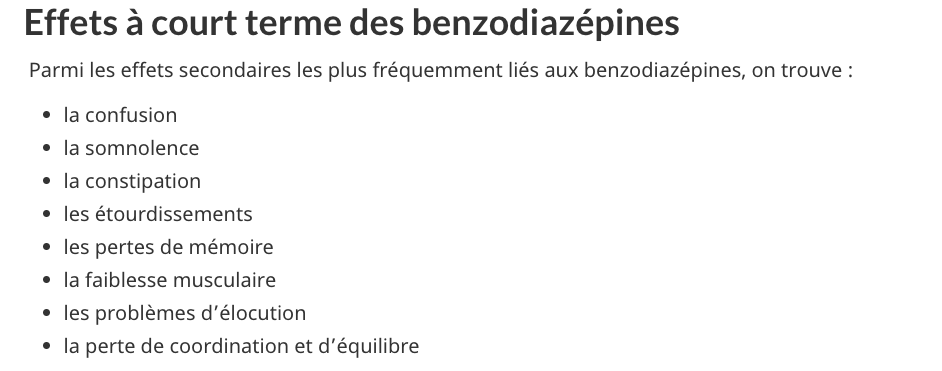 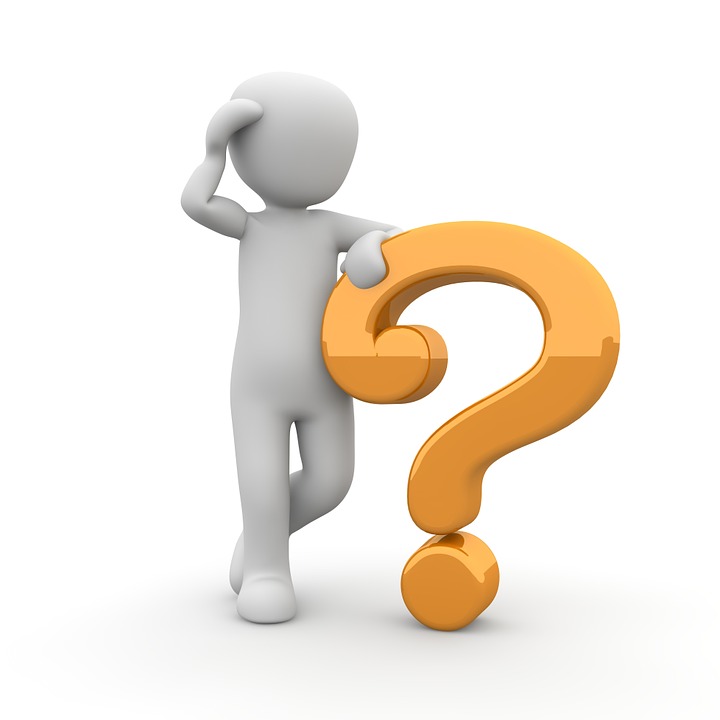 Canada.ca. [cité 2023 Avril 2]. Disponible: https://www.canada.ca/fr/sante-canada/services/dependance-aux-drogues/drogues-illicites-et-reglementees/benzodiazepines.html#sub
[Speaker Notes: Le traitement standard c’est BZD. MAis E2 importants

La gabapentine est utilisée pour les convulsions depuis les années 1990. Dans les dernières années, ce médicament  est de plus en plus étudié pour le traitement des troubles liés à la consommation d'alcool.

Gabapentine cest un medicament anticonvulsivant]
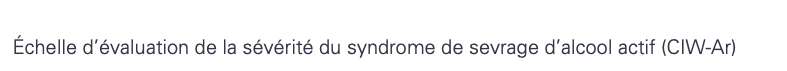 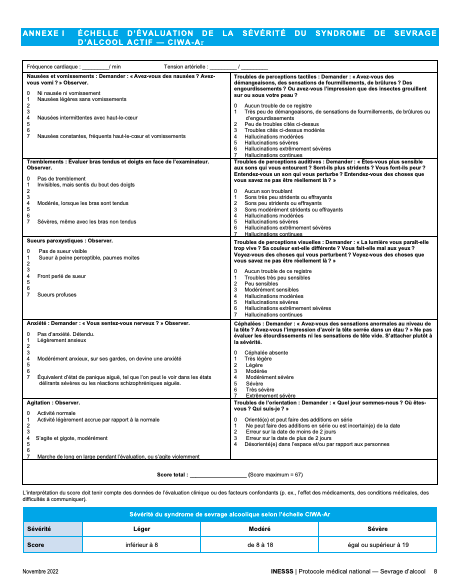 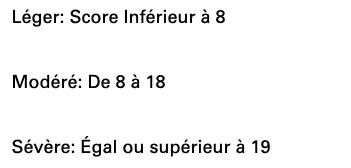 INESSS. “Sevrage d’alcool et prévention des rechutes”, https://www.inesss.qc.ca/fileadmin/doc/INESSS/Rapports/Usage_optimal/INESSS_GUO_Sevrage_rechute_FR.pdf, août 2021
[Speaker Notes: https://www.inesss.qc.ca/fileadmin/doc/INESSS/Ordonnances_collectives/Sevrage/INESSS_Sevrage_alcool_PMN.pdf

À ne pas confondre avec sévérité du TU ROH (basé sur critères DSM) -]
QUESTION D’INTÉRÊT
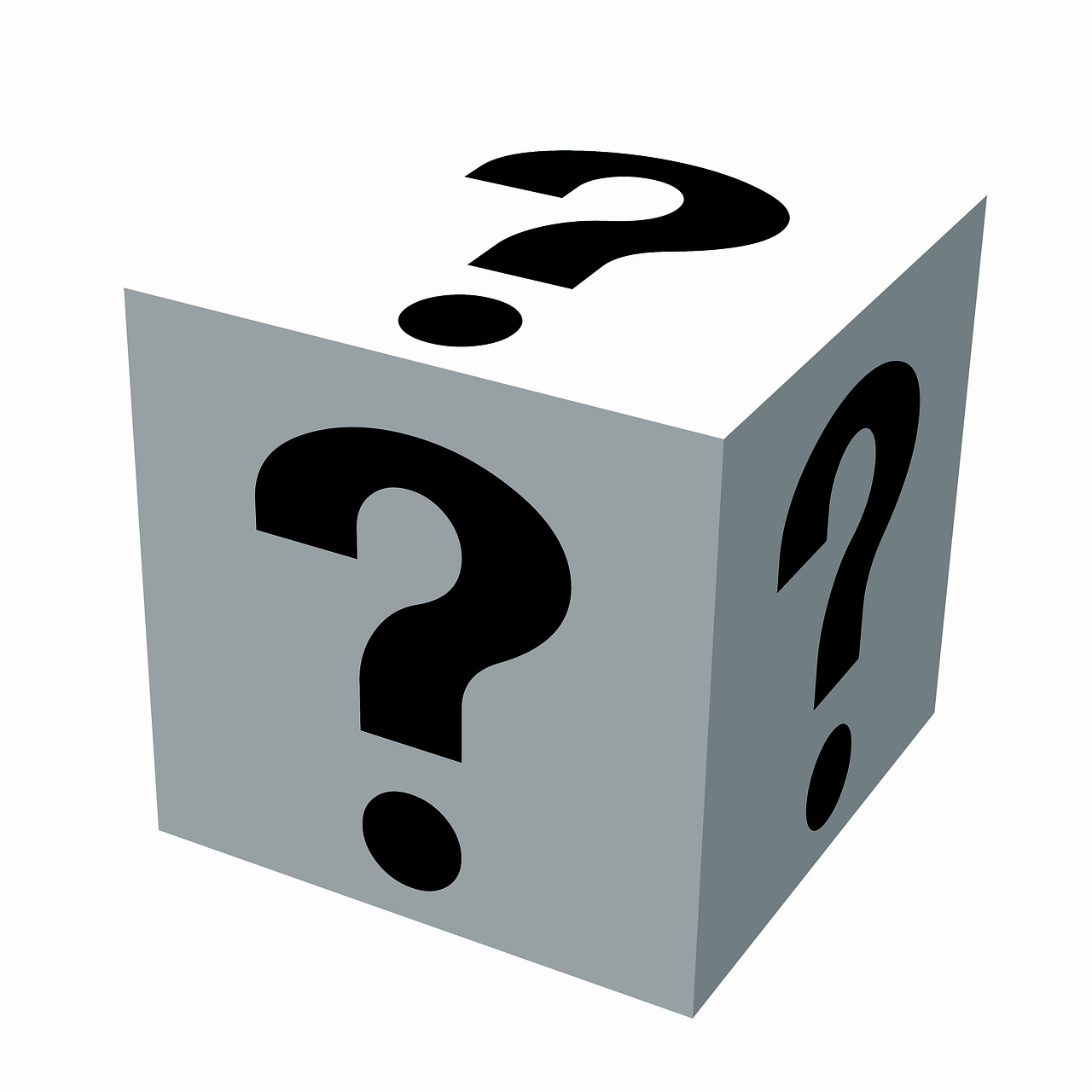 [Speaker Notes: La durée du séjour est définie comme soit un congé, soit cessation de CIWA]
MÉTHODOLOGIE
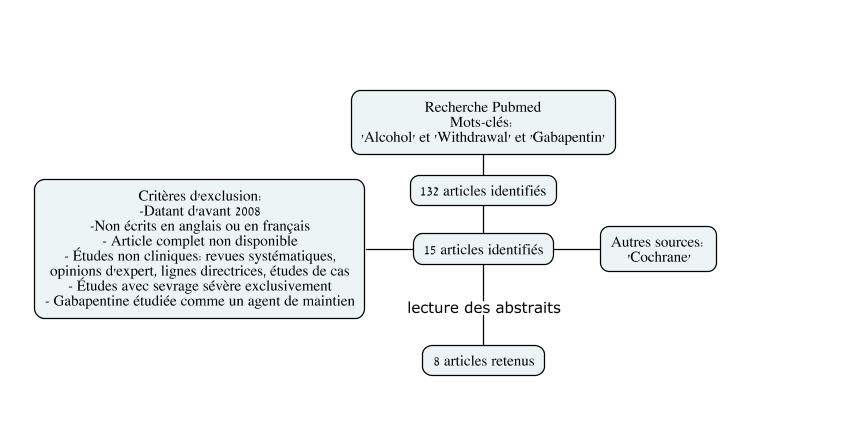 [Speaker Notes: Date avant 2008: on veut les données plus récentes, choixdes 15 dernières années
Langue qu’on peut comprendre: anglais ou francais
On veut les données probantes, donc on exclut : revues, lignes directrices, opinions d'expert ou case reports simples
 On veut utiliser CIWA léger à modéré surtout afin d’obtenir les résultats de l’étude plus généralisables

On exclut les articles qui parlent du mésusage de gabapentin ou dont le PICO traite principalement de prévention de rechute à long terme
On a aussi exclu les articles dont on ne pouvait pas lire au complet (question d’accessibilité)

Cochrane a été consulté mais aucun article additionnel n’a été sélectionné]
TABLEAU DES RÉSULTATS
[Speaker Notes: Outcome étude 2: hours from admission to either discharge or 36 hours with CIWA scores less than 10.
CIWA-Ar scores
Étude 3: ciwa 8 for 72 consecutive hours, the protocol is discontinued.
No difference was found in length of stay (gabapentin 4 [IQR 3–7]; non-
gabapentin 4 [IQR 3–6]; p = 0.09),

Étude nb 7: on s’intéresse surtout à des issues secondaires de cette étude car l’issu primaire était surtout descriptive
Étude 8: CIWA moyen au début était inférieur à 8 (outpatient)]
[Speaker Notes: Outcome étude 2: hours from admission to either discharge or 36 hours with CIWA scores less than 10.
CIWA-Ar scores
Étude 3: ciwa 8 for 72 consecutive hours, the protocol is discontinued.
No difference was found in length of stay (gabapentin 4 [IQR 3–7]; non-
gabapentin 4 [IQR 3–6]; p = 0.09),

Étude nb 7: on s’intéresse surtout à des issues secondaires de cette étude car l’issu primaire était surtout descriptive
Étude 8: CIWA moyen au début était inférieur à 8 (outpatient)]
RÉSULTATS
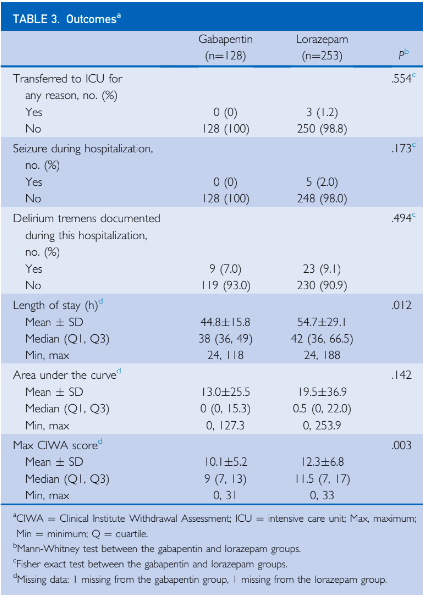 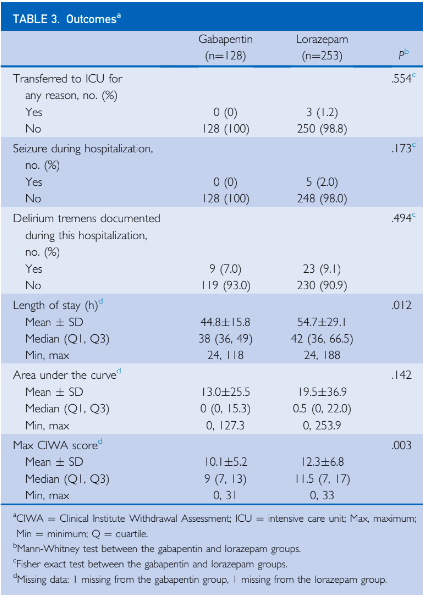 Bates RE, Leung JG, Morgan RJ III, Fischer KM, Philbrick KL, Kung S. Retrospective analysis of gabapentin for alcohol withdrawal in the hospital setting: The Mayo Clinic experience. Mayo Clin Proc Innov Qual Outcomes [Internet]. 2020;4(5):542–9.
[Speaker Notes: Table 3 bates + leug: 
Stat significant LOS less in Gabapentin
Separate slide: max CIWA + table 1 to show that initially not stat diff in group but maybe some selection bias cuz retrospective study?]
RÉSULTATS
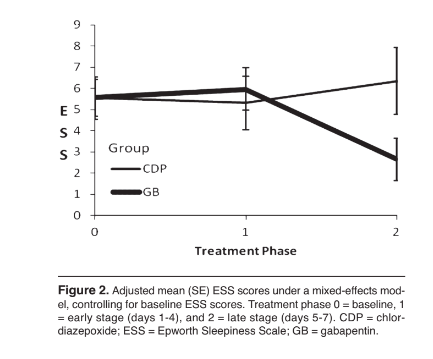 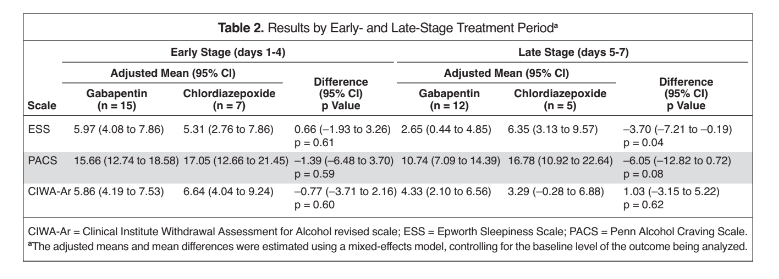 Stock CJ, Carpenter L, Ying J, Greene T. Gabapentin versus chlordiazepoxide for outpatient alcohol detoxification treatment.
[Speaker Notes: Même si certaines études ont une issue primaire différente de la nôtre, les auteurs mentionnent la durée du sevrage ou le séjour d’hospitalisation pour nous permettre de tirer les conclusions.
Meme si la durée de traitement entre les deux groupes était la meme,  le epworth sleepness scale (ESS) était plus bas chez le groupe de gabapentine icomparé à chlordiazepoxide ( librium)  apres 5-7 days]
RÉSULTATS
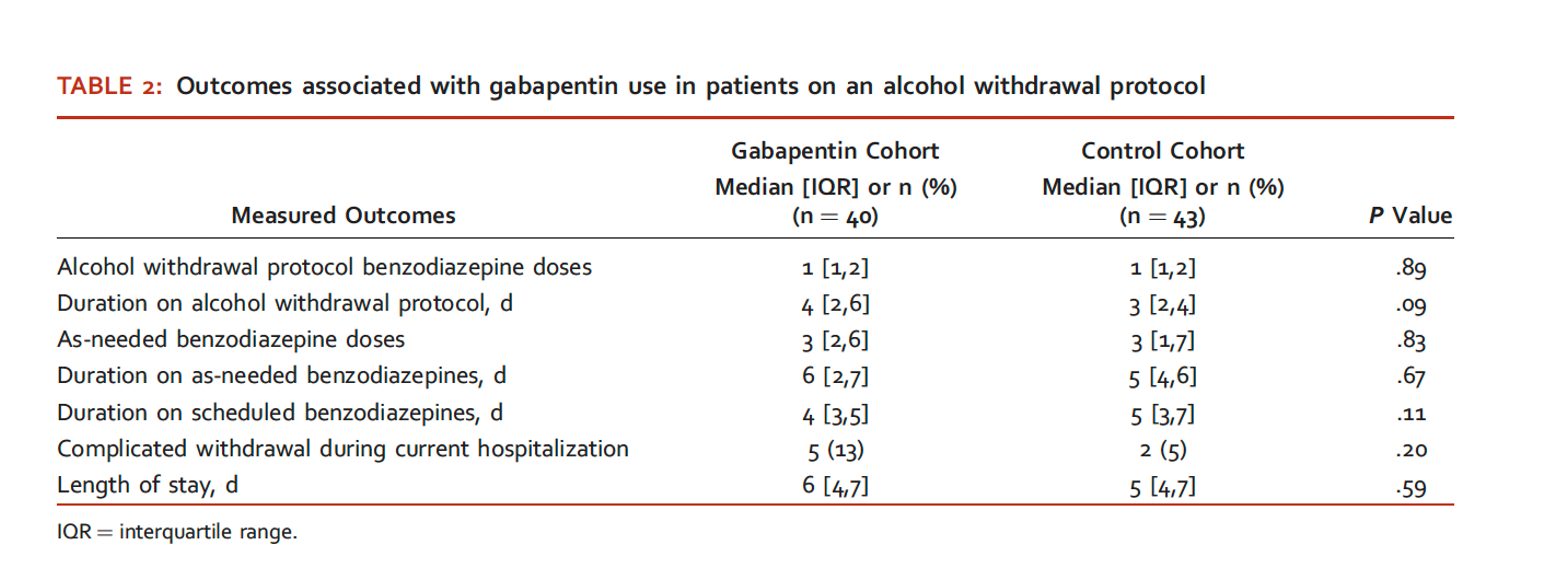 Nichols, T. A., Robert, S., Taber, D. J., & Cluver, J. (2019). Alcohol withdrawal-related outcomes associated with gabapentin use in an inpatient psychiatric facility. Mental Health Clinician, 9(1), 1-5.
RÉSULTATS
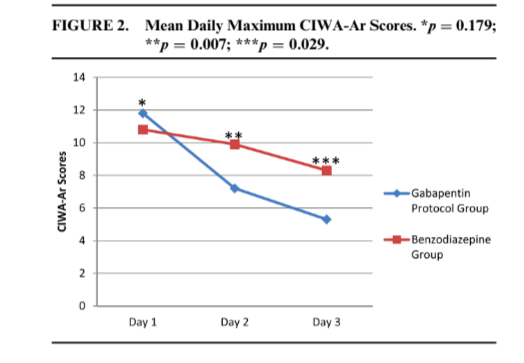 Leung JG, Rakocevic DB, Allen ND, Handler EM, Perossa BA, Borreggine KL, et al. Use of a gabapentin protocol for the management of alcohol withdrawal: A preliminary experience expanding from the consultation-liaison psychiatry service. Psychosomatics [Internet]. 2018;59(5):496–505.
FORCES
Échelle de CIWA pour objectifier les symptômes de sevrage aigu
Enjeu d’actualité en médecine familiale 
Études effectuées dans les établissements reconnus
FAIBLESSES
Biais de sélection 
Diminution de puissance de l’étude
Études rétrospectives
Mauvais contrôle des variables confusionnelles 
Ex: utilisation Rx, comorbidités
Pertes de suivi importantes dans certaines études
Contribution au biais de sélection
Absence de protocole standardisé pour la gabapentine
[Speaker Notes: Études où gabapentin est utilisé comme adjuvant ont tendance à avoir les sevrages plus importants dans le groupe de gabapentin
Petite taille de l’échantillon= limite la généralisabilité des constatations
Études rétrospectives = limite  de la qualité et de l’exhaustivité des données, collecte des données repose sur les données antérieures 
Étude ouverte (nature non randomisée de l’affectation de groupe) : sous réserve d’un biais des médecins et des patients.]
CONCLUSION
Résultats mixtes
Peu de résultats statistiquement significatifs
Recherches plus poussées nécessaires avec études prospectives et un échantillon plus important
Avenue de recherche attrayante
Trop tôt pour changer la pratique
Possible alternative ou adjuvant aux benzodiazépines encore à explorer
[Speaker Notes: À y penser dans les années à venir pour notre pratique personelle
Possiblement une bonne option pour des pts avec CI BZD]
RÉFÉRENCES BIBLIOGRAPHIQUES
1.	Bates RE, Leung JG, Morgan RJ III, Fischer KM, Philbrick KL, Kung S. Retrospective analysis of gabapentin for alcohol withdrawal in the hospital setting: The mayo clinic experience. Mayo Clin Proc Innov Qual Outcomes [Internet]. 2020;4(5):542–9. 
2.	Vadiei N, Smith TL, Walton AE, Kjome KL. Impact of gabapentin adjunct use with benzodiazepines for the treatment of alcohol withdrawal in a psychiatric hospital. Psychopharmacol Bull. 2019;49(1):17–27. 
3.	Stock CJ, Carpenter L, Ying J, Greene T. Gabapentin versus chlordiazepoxide for outpatient alcohol detoxification treatment. Ann Pharmacother [Internet]. 2013;47(7–8):961–9.
4.	Wilming C, Alford M, Klaus L. Gabapentin use in acute alcohol withdrawal management. Fed Pract. 2018;35(3):40–6.
5.	Leung JG, Rakocevic DB, Allen ND, Handler EM, Perossa BA, Borreggine KL, et al. Use of a gabapentin protocol for the management of alcohol withdrawal: A preliminary experience expanding from the consultation-liaison psychiatry service. Psychosomatics [Internet]. 2018;59(5):496–505.
6.	Andaluz A, DeMoss D, Claassen C, Blair S, Hsu J, Bakre S, et al. Fixed-dose gabapentin augmentation in the treatment of alcohol withdrawal syndrome: a retrospective, open-label study. Am J Drug Alcohol Abuse [Internet]. 2020;46(1):49–57. A
7.	Nichols TA, Robert S, Taber DJ, Cluver J. Alcohol withdrawal-related outcomes associated with gabapentin use in an inpatient psychiatric facility. Ment Health Clin [Internet]. 2019;9(1):1–5.  	 
8.	Myrick H, Malcolm R, Randall PK, Boyle E, Anton RF, Becker HC, et al. A double-blind trial of gabapentin versus lorazepam in the treatment of alcohol withdrawal. Alcohol Clin Exp Res [Internet]. 2009;33(9):1582–8.
RÉFÉRENCES BIBLIOGRAPHIQUES
9.	INESSS. “Sevrage d’alcool et prévention des rechutes”, https://www.inesss.qc.ca/fileadmin/doc/INESSS/Rapports/Usage_optimal/INESSS_GUO_Sevrage_rechute_FR.pdf, août 2021
10.	UpToDate [Internet]. Uptodate.com. [cité 2023 Avril 2]. Disponible: https://www.uptodate.com/contents/management-of-moderate-and-severe-alcohol-withdrawal-syndromes
11.	Canada.ca. [cité 2023 Avril 2]. Disponible: https://www.canada.ca/fr/sante-canada/services/dependance-aux-drogues/drogues-illicites-et-reglementees/benzodiazepines.html#sub
12. 	Comprendre le trouble de l’usage de l’alcool -NIAAA [Internet]. [cité 2023 Avril 2]. Disponible:  https://www.niaaa.nih.gov/sites/default/files/publications/Alcohol_Use_Disorder.pdf